I know the ABC
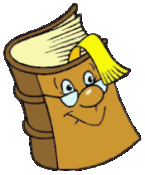 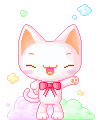 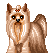 Cats
Dogs
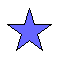 The  ABC
Aa, Bb, Cc, Dd, Ee, Ff, Gg, Hh, Ii, Jj, Kk, Ll, Nn, Oo, Pp, Rr, Ss, Tt, Uu, Ww, Xx, Zz
d,r,i,b,
k,e,a,c
e,p,c,l,n,i
s,l,a,m,l
b,t,r,a,b,i
o,r,f,g
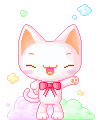 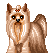 Cats
Dogs
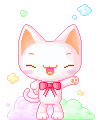 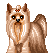 pig,
fox,
frog,
jump,
rabbit,
cockerel,
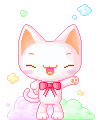 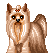 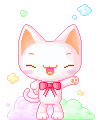 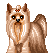 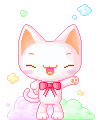 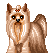 Can you swim?

Is his duck fat?

Is his pig green?

Has she got a cat?
Yes, it is.

No, it is not.

Yes, I can.

Yes, she has.
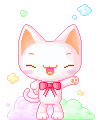 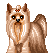 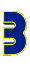 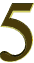 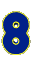 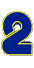 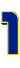 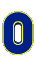 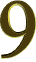 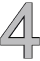 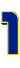 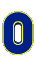 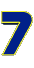 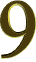 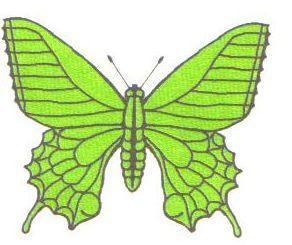 .
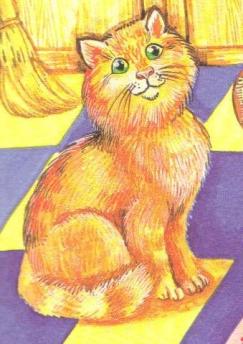 1.
.
2.
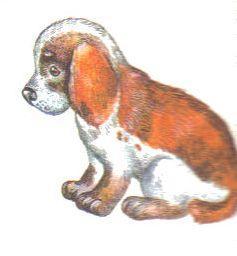 .
3.
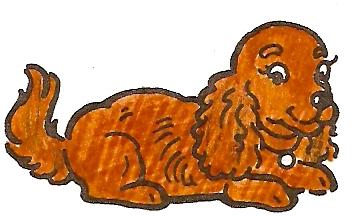 .
4.
S
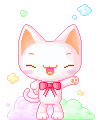 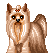 Cats
Dogs